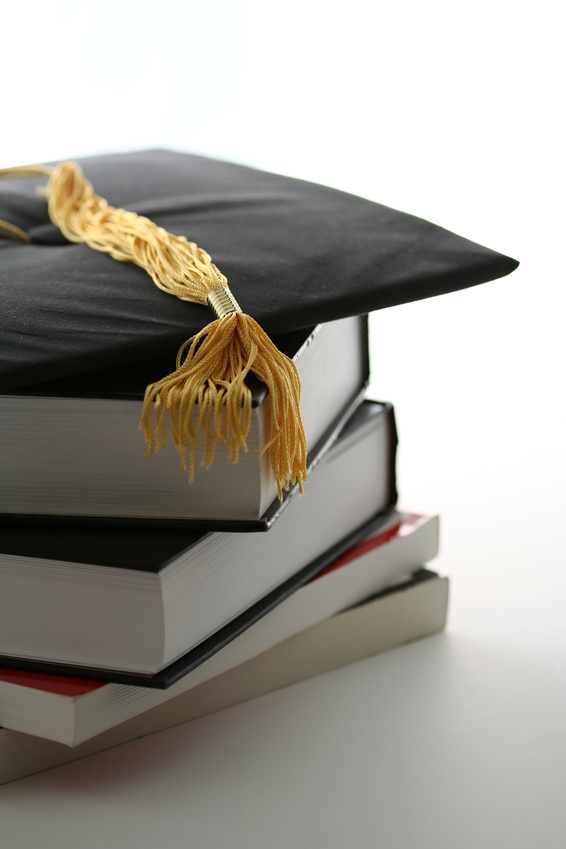 Best practices for adult education
Kristy Cotton, Brad Daughtry, 
Laura Hooks, Michelle McNair, Heather Santos, Christine Zodrow
AET 520
Andrea Akins
October 1, 2012
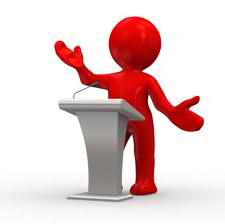 Introduction
Professional Learning Teams
Engagement Strategies
Collaborative and Cooperative Learning
Utilization Technology
[Speaker Notes: Finding the best practices for Adult Education will be vary from each institution. Learning Team A researched different best practices and have come across a few that are easy to implement and offer a promising outcome. The first that we will discuss will be Professional Learning Teams, next will be Engagement Strategies, then Collaborative and Cooperative Learning, and last but not least, the Utilization of Technology. Once we have discussed each best practice we will review some highlights of each to have some take away’s from today’s presentation.]
Professional learning teams
Collaborative teams of teachers, administrators, and staff
Professional Development
Peer to Peer evaluation
Promotes leadership, vision, and values
[Speaker Notes: Professional Learning Teams (PLTs) are collaborative teams of teachers, administrators and staff who work together to improve teaching practices and to enhance the learning environment for students (SERVE Center, 2012). Professional Learning Teams also serve as professional development opportunities within local school environments (SERVE Center, 2012). Professional Learning Teams include peer to peer observations, improves classroom behaviors of teachers and students, promotes school evolution and allows teachers to share leadership, vision and values (SEDL, 2012).  Additionally PLTs assist with creating effective learning environments through sharing knowledge, experiences, and research and implementation new strategies (SEDL, 2012). Professional Learning Teams also supports curriculum reform and enhancement and creates positive results within the classrooms.]
Professional learning teams
Weekly meetings for department teachers
Discuss lesson plans, successes and challenges and best practices
Collaboration and professional growth
Student improvement and success
[Speaker Notes: Many school districts utilize Professional Learning Teams. As part of professional development, a middle school in Placentia Yorba Linda Unified School District encourages the use of Professional Learning Teams. Each week the teachers within each department meet to discuss lesson plans, successes and challenges within the classroom, and best practices.  Through the weekly meetings the teams compare student reactions to certain assignments, and projects, along with discussing how to optimize instruction time. The teachers collaborate in creating exams, project rubrics and work to improve classroom behaviors of students. In addition to collaborating, the teachers perform peer to peer observations and offer suggestions on how to be more effective and provide positive feedback to encourage professional growth.  Teachers also discuss strategies to assist students who are struggling with curriculum and assignments. This practice helps ensure student improvement and success.]
Engagement strategies
Engagement strategies are defined as a way of attracting and holding on to the student’s attention

Engagement strategies help to eliminate frustration

Creates continuity between instructor and learners

Engagement is critical to the level of learning achieved

Engagement helps to develop critical thinking skills

Encourages interaction and participation
[Speaker Notes: Malcom Knowles was a researcher in understanding how adults learn. The six characteristics of the adult learner as defined by Knowles are:
Autonomous and self-directed
Holds foundations of experience and knowledge
Goal oriented 
Relevancy oriented
Practical
Needing respect
Knowles states that adults learn best when there is trust between instructor and student and when expectations are clearly defined. (Knowles, 1970). 
Engagement strategies help to build that trust and foster a friendly learning environment. Effective engagement strategies help students to gain knowledge and enhance skills. These strategies help students to retain information longer and develop critical thinking skills. Engaging students encourages interaction between instructor and students.]
Strategies for engagement
Space

Making lectures more interactive

Ticket to Exit

Wait time

Give One-Get One
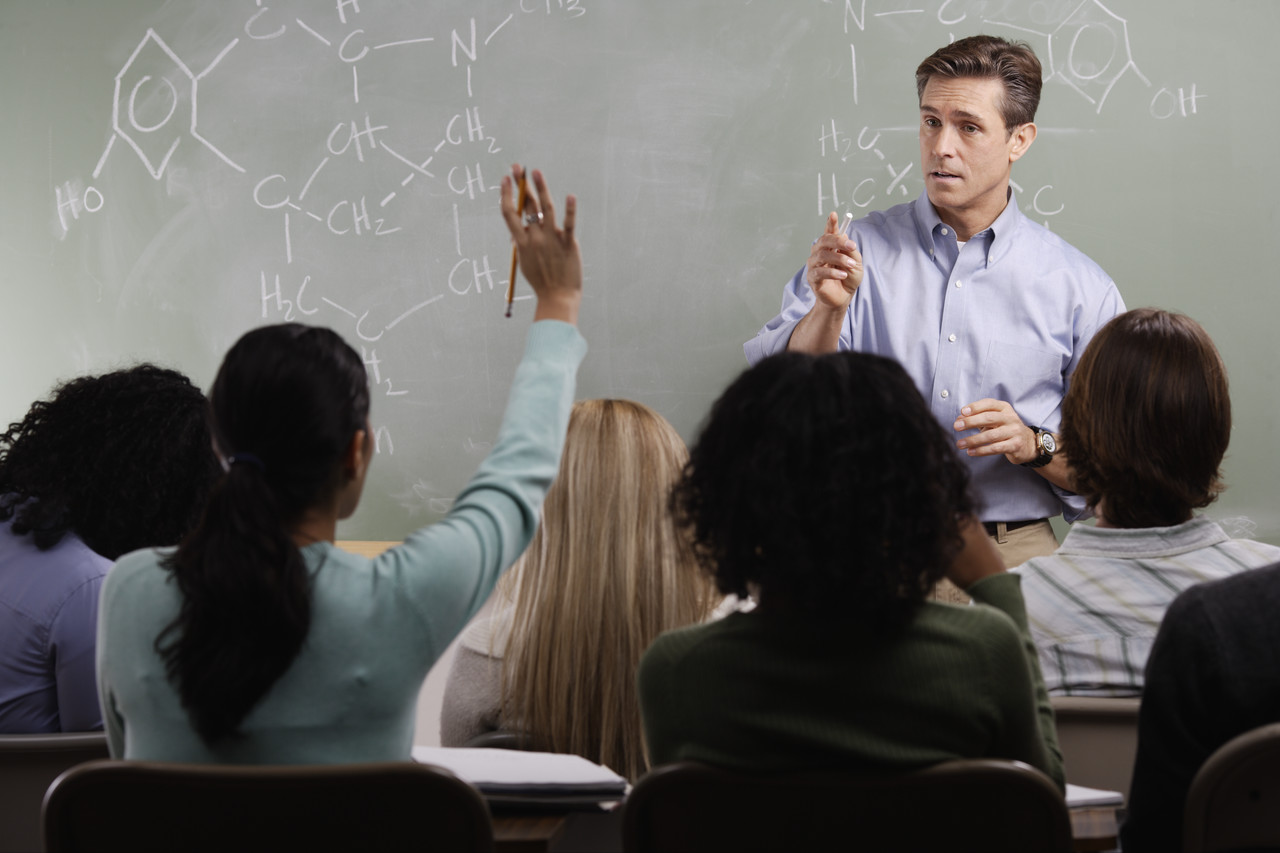 [Speaker Notes: 1. Space-An instructor uses the space of the room to facilitate involvement of learners. The instructor can move around the room to make sure learners are “on task” and gives all them the chance to interact with the instructor. This will help the inactive students to become involved in the discussion.
2. Instructors can make lectures more interactive by using the Predict, Experience, Reflect model. Students predict the outcome of a lesson, experience the lesson and reflect on what they thought they would learn compared to what they actually learned. 
3. Ticket to Exit helps students recall information and details of a lesson. At the end of the lesson, the instructor gives each students a “ticket” that states “today I learned…” Each student must write a response and hand back to the teacher, thus a ticket to exit. This will help students to remember what was learned and indicates to the instructor that the lesson was taught effectively. This can help to determine if adjustments need to be made to the lesson.
4. The Wait Game is based on the idea that students need time to think and respond to questions. Instructor give students three to seven seconds to respond to discussion which provides a higher quality response.
5. Give One-Get One-Students are assigned partners. Students then make a list of all facts or ideas they have learned. Each student shares one idea or fact with his/her partner. The partner also shares a fact. Then students move around the room, gathering as many facts or ideas as they can.]
Collaborative/cooperative learning
Each member is able to contribute their understanding of the problem, questions, insights and solutions.
Students work to understand each others questions, insights and solutions.
Each member empowers the other to speak and contribute. 
Groups are dependent on others, and they depend on you (Aronson, 2012).
[Speaker Notes: Collaborative and cooperative learning is not just “group work” or allowing students to work together to solve a problem.  Traditionally group work consists of giving out handouts and students work together to solve the problem.  Collaborative and cooperative grouping strategies revolve around accountability and ensuring no students are able to hide and not complete any work.   Strategies including the jigsaw, numbered heads together, think-pair-share, and the Inside outside circle are cooperative learning strategies that enforce accountability and require each student to understand the content that is being presented.]
collaborative/cooperativeGrouping strategies
Jigsaw activity-small group activity 
Numbered heads together-small group activity requiring four students
Think pair share-can be conducted with less people in the group
Inside outside circle-can be used in larger groups or medium sized groups
[Speaker Notes: The jigsaw learning activity can be used in groups of at least 4 to 6 students.  The groups should be mixed by academic level and each student is held accountable for one part of the topic.  The lesson or topic should be divided into parts based on how many people are in each jigsaw group.  Each member of the group is assigned a part of the topic and that person must conduct research and become the expert of the material.   The members of the group then disperse to other groups and present their findings to the other groups.  Eventually each group member has heard each part of the lesson as each member presents and discusses their research.  
In the numbered heads together strategy, teams are comprised of 4 students.   A question is given to the  class and groups discuss the question to ensure each member knows the answer.    The teacher calls out a team number and an individual number and that person is required to answer the question (i.e. Group A, person 2).   Every student is held accountable as they do not know if they will be the one called and must be prepared to answer the question. 
Using “Think-pair-share” allows students to turn to their partner and have a discussion on the material that is being questioned.  Students are able to bounce ideas off each other and perhaps have their question answered by one of their peers.  
The inside outside circle strategy can be used in larger groups and allows the student to get out of their seat while still discussing and learning the material.   A large circle is formed on the inside and a smaller circle is formed on the inside.  This can be done by modifying the spacing among each student.   Students begin walking around to music and when the music stops a student should be facing someone on the outside circle.  Time is given for the pairs to discuss the question or material and the activity repeats.]
Faculty support, collaboration and communication
[Speaker Notes: Faculty and advisor support is the key to success for any student whether in a traditional learner environment or online. Students need to not only hear from their facilitators in a prompt and timely manner they must also have a working relationship with advisors. This form of communication helps student overcome challenges and obstacles so they may succeed in reaching their goals. In a work environment when employees must complete training in order to advance or maintain a position even managerial mentors have a heavy influence. Building relationships takes communication and a commitment to succeed.]
Faculty support, collaboration and communication
[Speaker Notes: Best strategies for faculty to maintain are making sure students and trainees are aware of open door policies. For example, students should always know the best time to reach instructors, contact information, and the location such as via office, phone, or email. This assures the student that the instructor is there for them in times of need. Student should always have resources needed to do well in the class such as a detailed syllabus, grading rubrics, and an open forum to explain assignments. Advisors are liaisons to the students instructors if they are unable to reach them.  Instructors may show students they are empathic to this adult learning environment and willing to work with students. Although they may be empathic, faculty must show students that rules will be enforced when it is determined that student is not showing effort on their end and it is not of an extreme nature. This is were communication is extremely important.]
Utilization of technology
Use of leading-edge technology in education often focuses on simple amplification of existing learning and teaching activities.

When utilizing technology best practice would be to develop a culture of innovation

Provide a changing balance to scaffold learners’ use of the Internet, social networking, and new media

Supporting sustainable organic growth through encouraging grass roots development

Developing excellent education design practice
[Speaker Notes: Many of the most successful and forward-thinking projects that we have considered use existing, easily accessible, and common technologies that are a familiar part of learners’ everyday lives such as social networks, games, and discussion forums (Fadel, 2010).
The use of familiar technology can have particular benefits for learners who perhaps have not excelled in more traditional classroom settings (Fadel, 2010).
Simple-to-use and simple-to-understand technologies can also help give teachers the confidence to integrate them into their existing practices in creative ways (Fadel, 2010).
Rather than wondering whether it should be technology that promotes change in education or if education should lead the way, there is growing recognition that the relation between the two is symbiotic; that technology and educational change happen alongside one another (Fadel, 2010).

Fadel, C. (2010). Best practices in education technology. White Paper Retrieved September 28, 2012 from http://www.cisco.com/web/strategy/docs/education/edu_tech_best_practices_wp.pdf]
Utilization of Technology
Leadership is the key ingredient

Technology integration is a s-l-o-w process

Effective use of technology required changes in teaching, and the adoption of a new teaching strategy can be a catalyst for technology integration

Each school needs easy access to professionals with expertise in technology
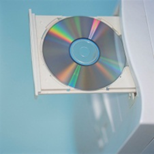 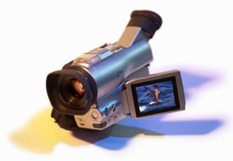 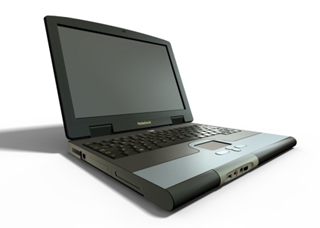 [Speaker Notes: 1. Leadership is the single most important factor affecting the successful integration of technology. In addition to modeling the use of technology, supportive faculty highlight the efforts of those who attempt to use technology to improve teaching and learning.
2. Truly integrating technology into teaching and learning is a slow, time-consuming process that requires substantial levels of support and encouragement for educators.
3. Effective use of technology requires improvements in teaching. It’s the combined effect of effective teaching and pedagogically sound technologies that lead to improvements in learning.
4. Experiences in the field confirm the notion that teachers need on-site and on-demand technical with both technology and the integration of technology into teaching and learning.]
Conclusion and references
Highlights of what we learned today
Professional Learning Teams
Collaborative teams of teachers, administrators, and staff
Collaborative Professional Team Development
Engagement Strategies
The six characteristics of the Adult Learner according to Malcolm Knowles
Collaborative and Cooperative Learning
Grouping Strategies
Building Relationships
Utilization of Technology
A culture of Innovation
Aronson, Elliot (2012).  Jigsaw classroom.  Retrieved from http://www.jigsaw.org/steps.htm
Knowles, M.S.(1970). The modern practice of adult education: From pedagogy to andragogy. New York, New York: The Association Press
Dunnick Karge, B. (2011September). Engagement strategies for enhancing college teaching. Retrieved 	from http://www.aabri.com/LV11Manuscripts/LV11091.pdf	
SEDL. (2012). Retrieved from http://www.sedl.org/change/issues/issues61.html
	
SERVE Center at the University of North Carolina at Greensboro. (2012). Retrieved from 	http://www.serve.org/ 
Srivinivas, Hart (2012).   Collaborative Learning Strategies.  Retrieved from http://www.gdrc.org/kmgmt/c-learn/strategies.html
Wade, W. F., & Leah, E. W. (2009). BEST PRACTICES FOR ONLINE INSTRUCTORS: Reminders. Quarterly Review of Distance Education, 10(3), 279-284,319-320. Retrieved from http://search.proquest.com/docview/89232155?accountid=35812
[Speaker Notes: Throughout this presentation we discussed best practices that are simple to implement into any learning institution with a little hard work from all interested parties. We learned today that Professional Learning Teams are a great way to bring teams of teachers, program administrators, and staff together to create a cohesive learning environment for students. We also learned that these same teams can help to develop peer to peer coaching or training, and create change when and where needed through a collaborative effort. We also learned today that there are different engagement strategies' for faculty to use with adult learners. These engagement strategies are easier to implement when utilizing the knowledge of Malcolm Knowles six characteristics of the adult learner to create the best adult learning environment. Through collaborative and cooperative learning we found that building relationships around all parties involved such as faculty, support, advisor support, and student involvement we can create and maximize the learning opportunities for adult learners. Finally we learned that utilizing Technology effectively within the adult learning environment be can enhance through utilizing highly qualified leadership.]